Отчет руководителя РМО                  учителей биологии, химии и географииСолигаличского муниципального района Костромской областиза 2018-2019 учебный год
Руководитель РМО
Юсова Светлана Леонидовна
2019 г
Цель работы:
Совершенствование предметно-методической подготовки учителя
Задачи:
изучение методических материалов по вопросам обновления содержания образования в контексте федеральных государственных образовательных стандартов;
обеспечение оперативного информирования педагогов о новом содержании образования, инновационных образовательных и воспитательных технологиях;
систематическое, всестороннее изучение и анализ педагогической деятельности учителей района на основе диагностики; 
развитие творческого исследовательского подхода к образовательному процессу, обеспечение постоянного роста профессионального  мастерства через коллективную и индивидуальную деятельность;
организация системной подготовки учащихся к государственной итоговой аттестации;
совершенствование профессиональной компетенции учителей путём самообразования,  обобщения  и распространения передового педагогического опыта
Заседание №130.10.2018
Анализ  деятельности РМО за 2017-2018 учебный год. Планирование деятельности на 2018-2019 учебный год.   (Юсова С.Л.- руководитель РМО)           
Анализ состояния преподавания и  качества знаний  обучающихся по результатам ЕГЭ и ОГЭ  в образовательном пространстве Солигаличского муниципального   района. Проблемы подготовки обучающихся к государственной итоговой аттестации. Система подготовки учащихся к государственной итоговой аттестации по предметам.  (члены РМО)

 Подготовка к проведению ВПР в 2018-2019 учебном году. (члены РМО)
Особенности преподавания  предметов  в 2018-2019 учебном году (изучение методических рекомендаций, нормативных документов).(члены РМО)
Присутствовали 8 человек:
Заседание №223.01.2019
Ознакомление с новым  Федеральным перечнем учебников на 2019-2020 учебный год
Ознакомление с учебниками по биологии и географии
Выбор учебников по биологии и  географии на 2019- 2020 учебный год  для образовательных организаций Солигаличского муниципального района
Здоровьесберегающие технологии на уроках биологии, химии, географии (здоровьесберегающая методика Базарного В.Ф.). (Юсова С.Л. – руководитель РМО)
Присутствовали 9 человек:
Заседание №319.02.2019
Заседание проводилось в рамках межмуниципального семинара
Открытый урок по биологии в 5 классе по теме «Бактерии» (Юсова С.Л., учитель биологии МКОУ «Солигаличская СОШ»
Присутствовали 6 человек:
Заседание №405.06.2019
Квест- игра «Родной город Солигалич» (Мишура Е.В., учитель географии МКОУ Солигаличская СОШ»)
Театральный калейдоскоп ( Солигаличский краеведческий музей им.Г.И.Невельского)
Присутствовали 8 человек:
Квест-игра
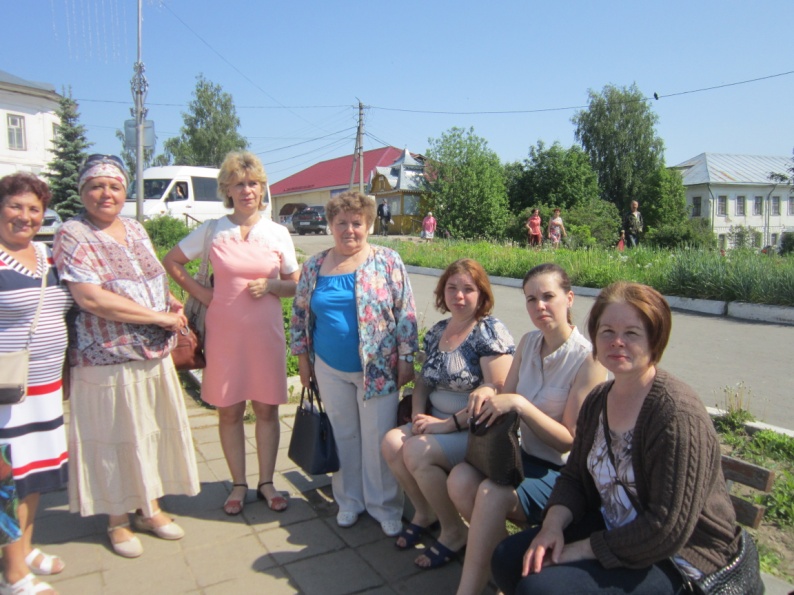 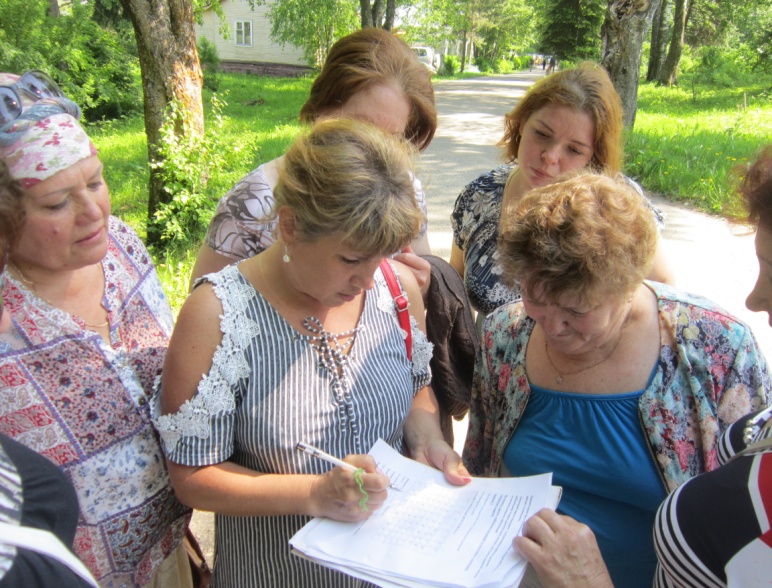 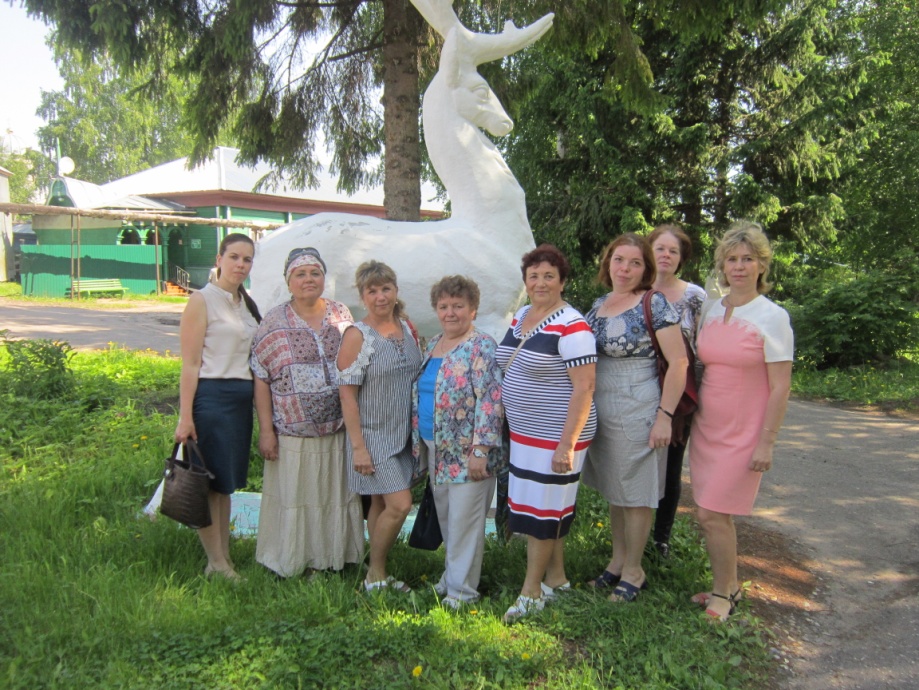 Музей им.Г.И.Невельского
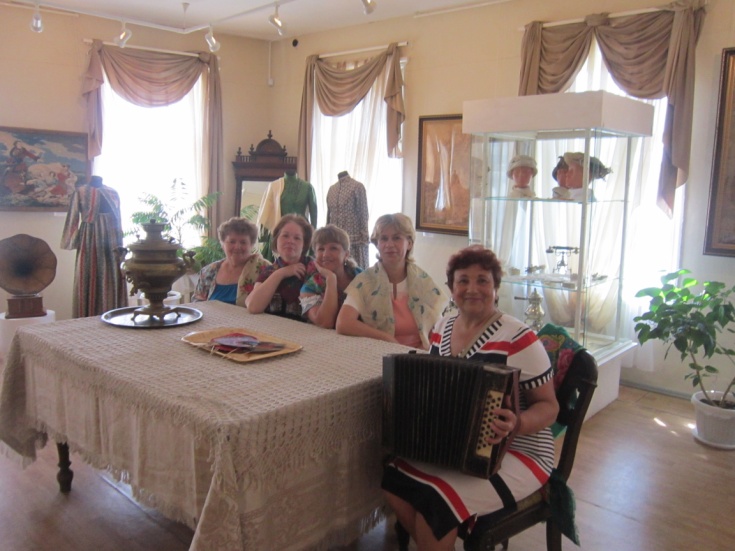 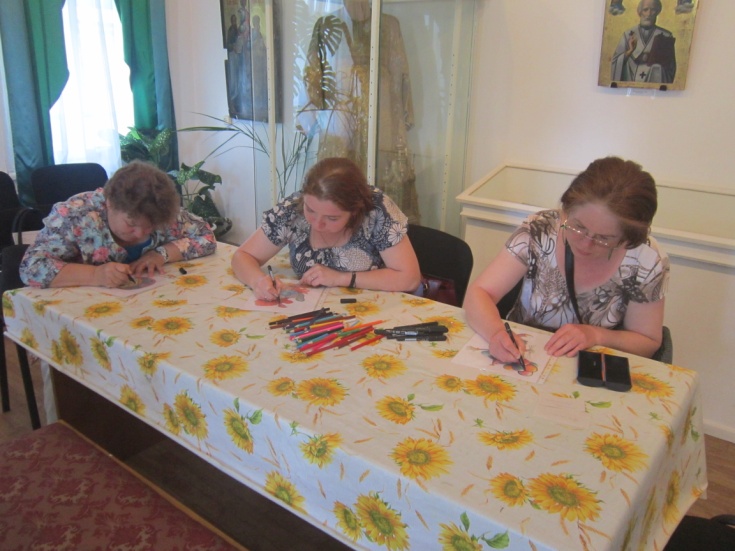 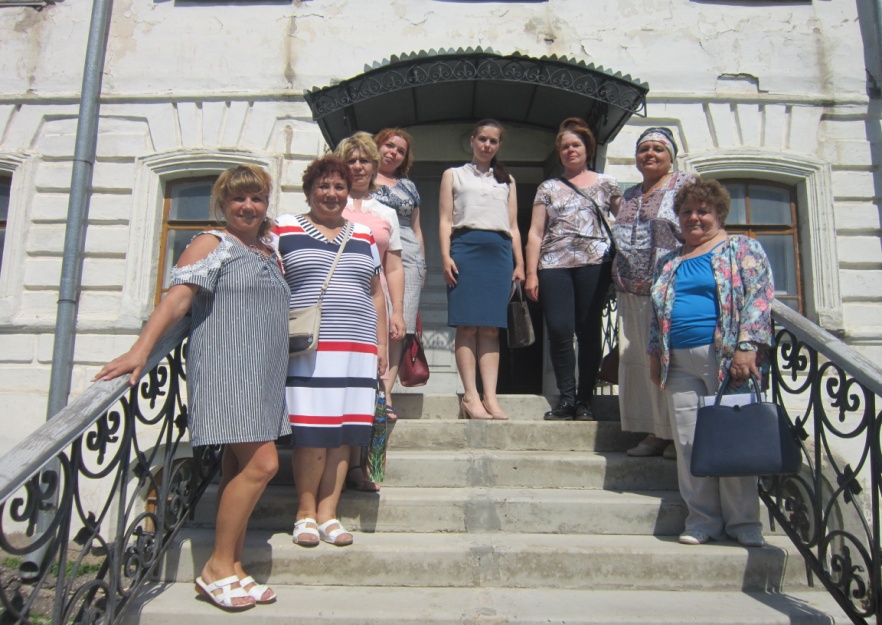 Работа между заседаниями

1.Подготовка обучающихся к олимпиадам
2.Организация обучающихся для участия в дистанционных предметных конкурсах, викторинах, проектах
3.Участие педагогов в профессиональных конкурсах
4.Работа с одаренными детьми
5.Аттестация педагогов
6.Повышение квалификации учителей РМО 
7.Самообразование педагогов